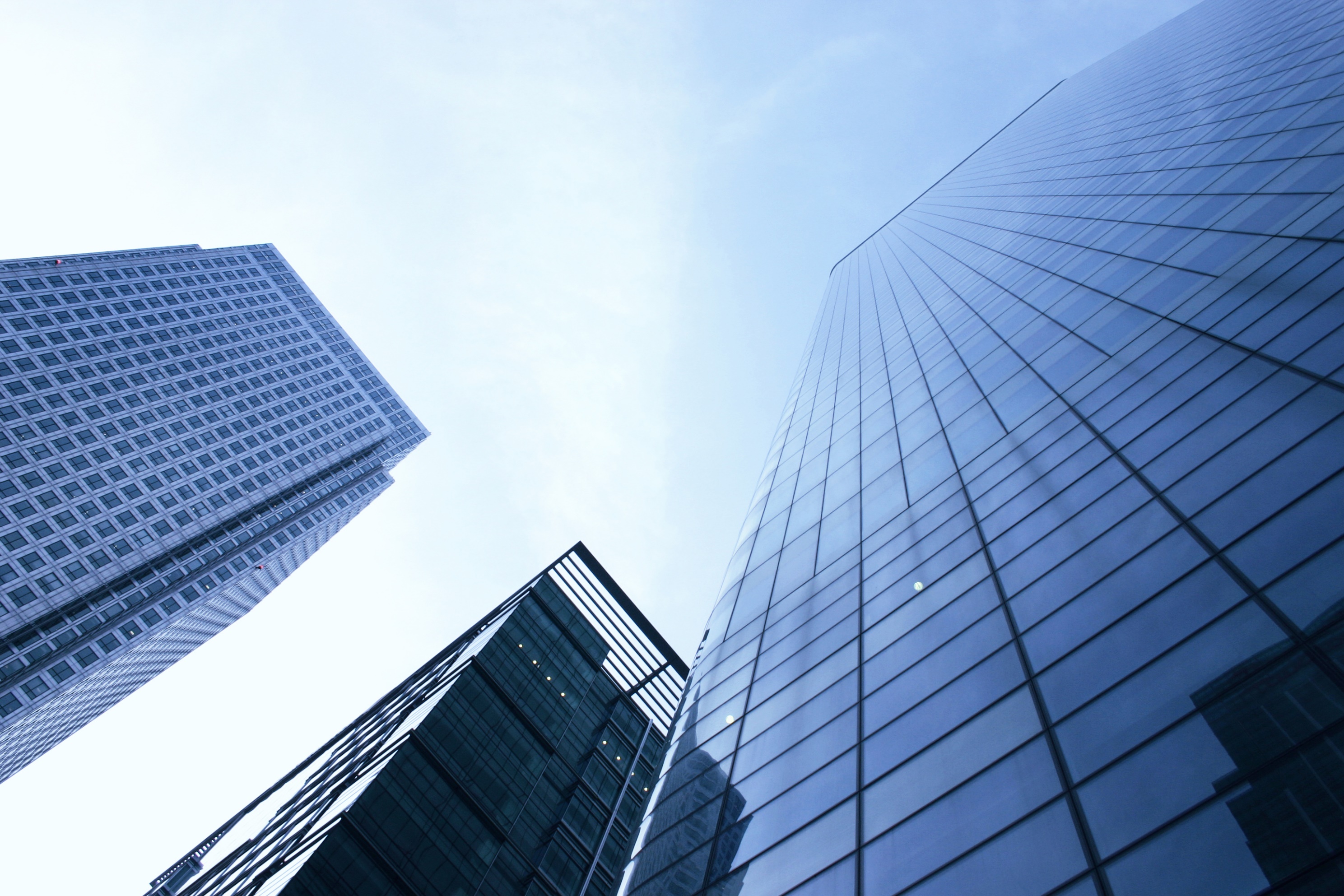 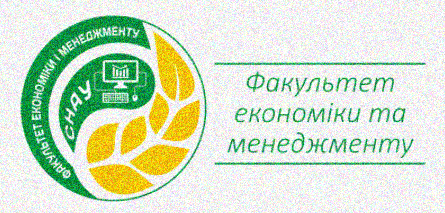 Управління проєктами
Тетяна Харченко, к.е.н, старший викладач
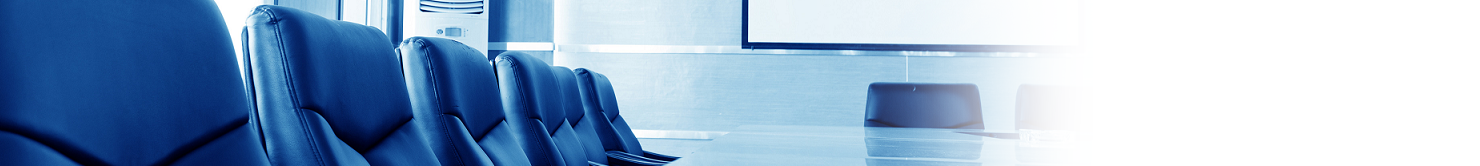 Перш ніж обрати дисципліну дайте відповідь на такі питання:
1
2
Які знання я хочу отримати?
3
Які навички я хочу засвоїти?
4
Де я зможу використати отримані знання та придбані навички?
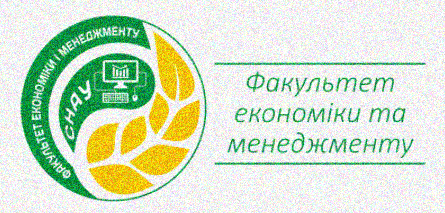 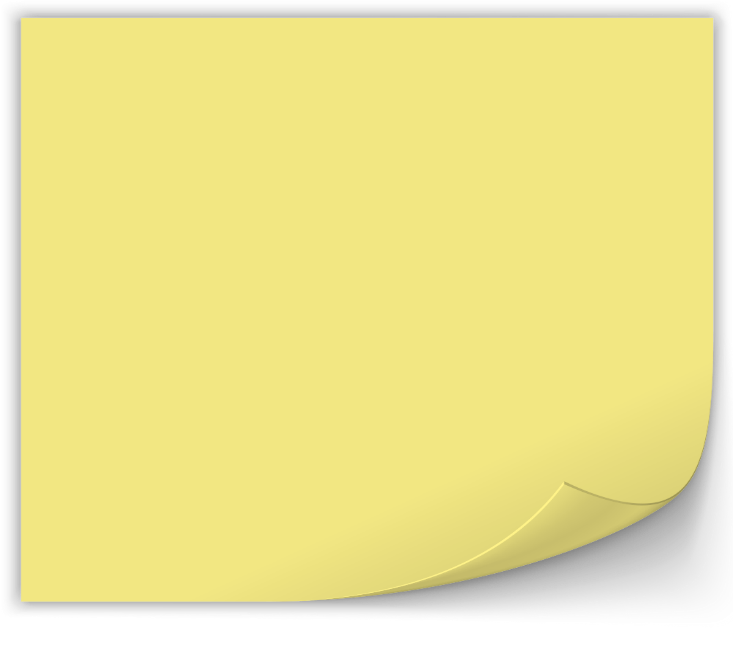 Мене цікавить…
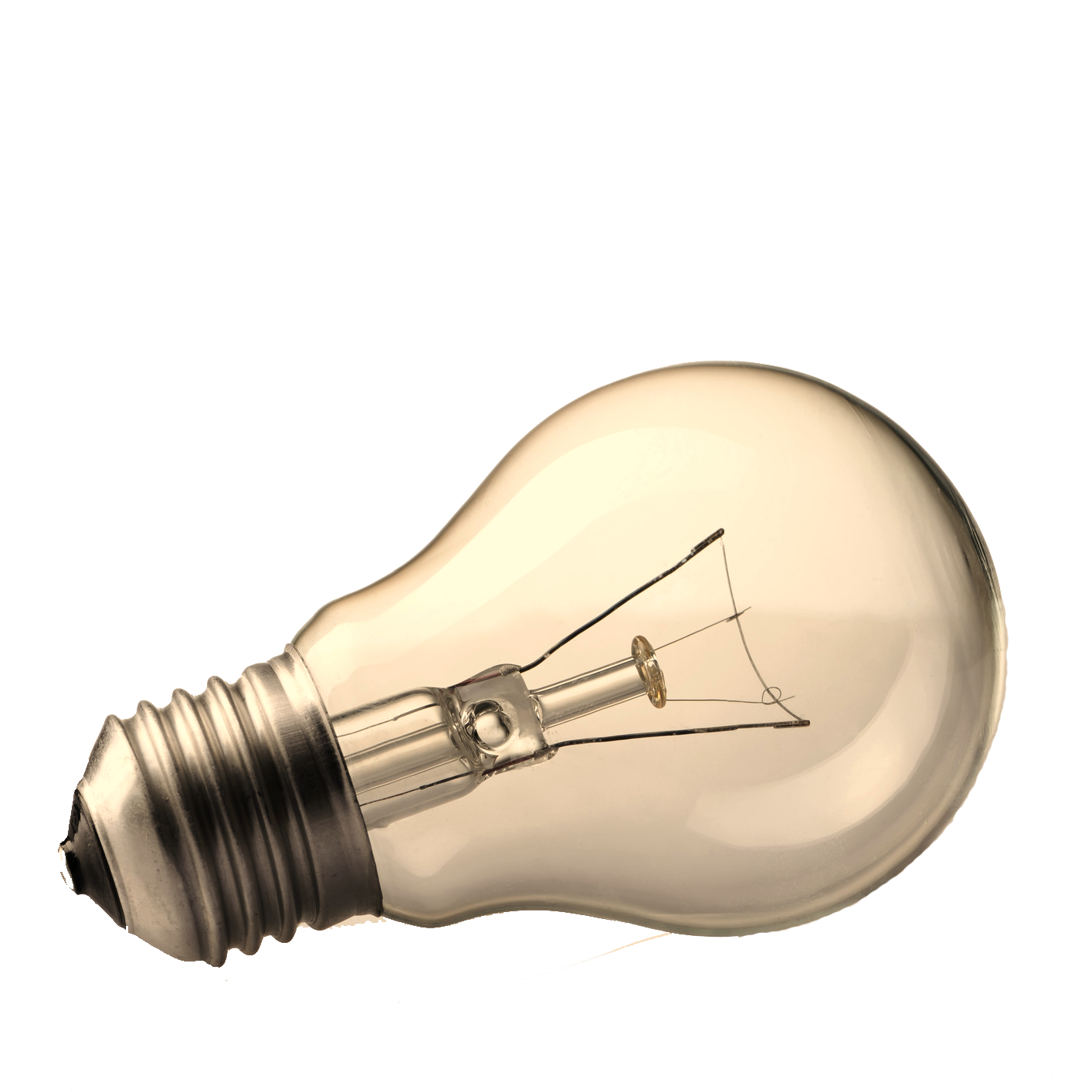 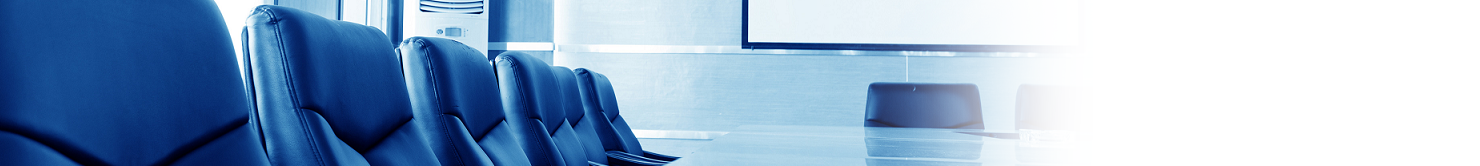 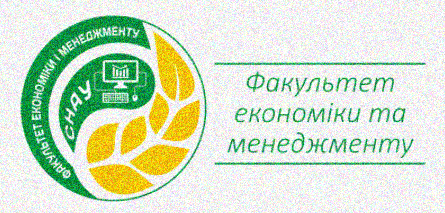 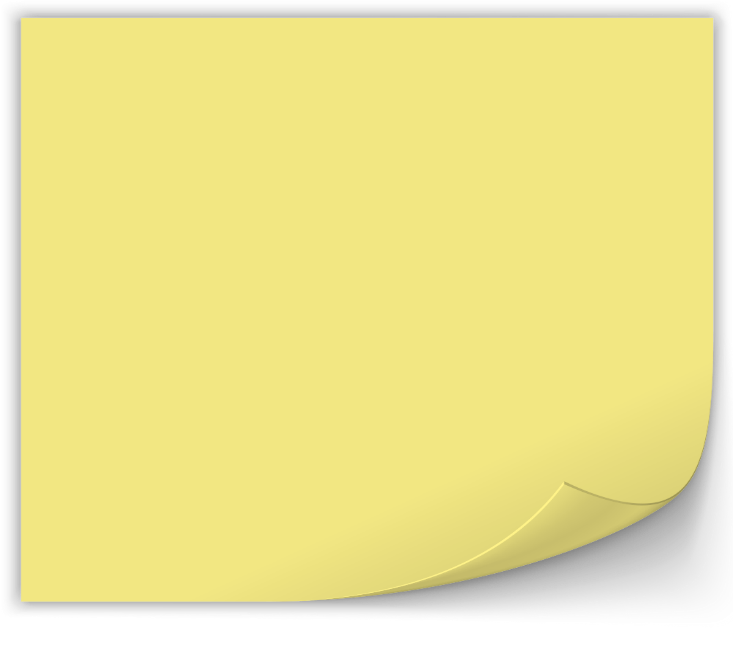 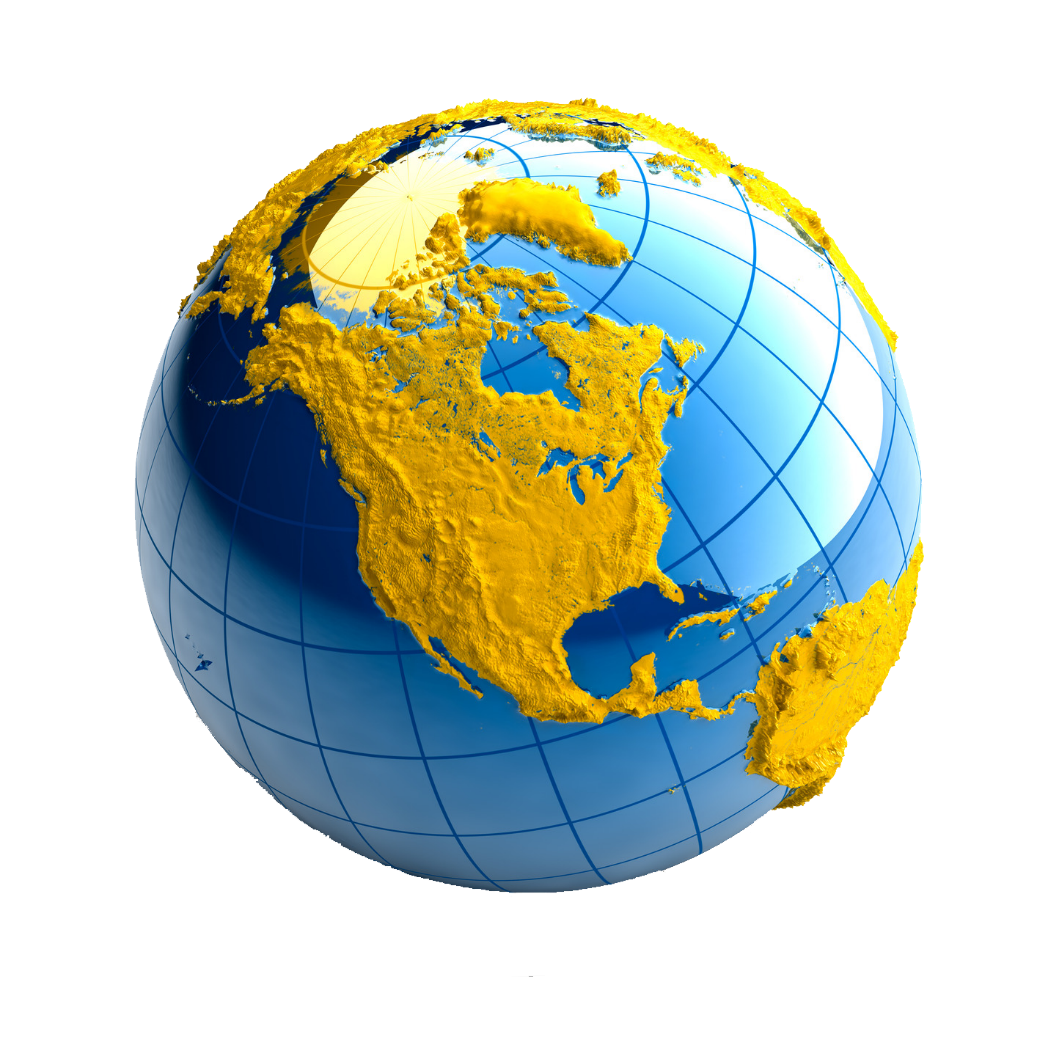 Мета дисципліни:
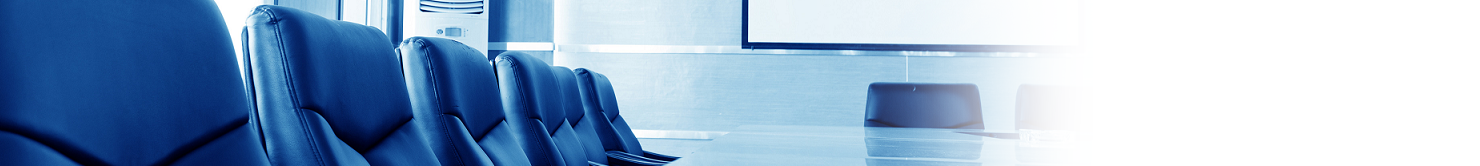 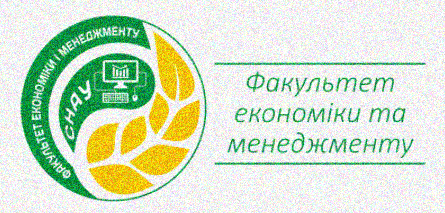 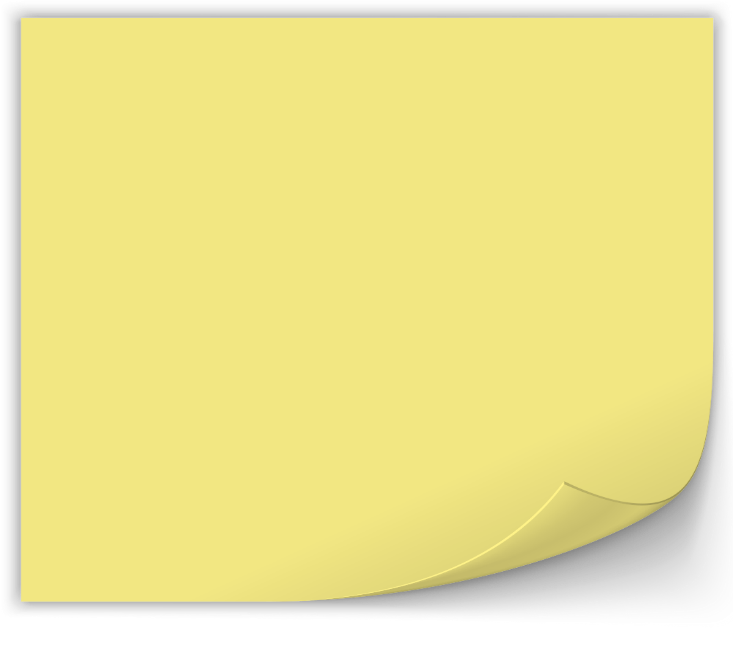 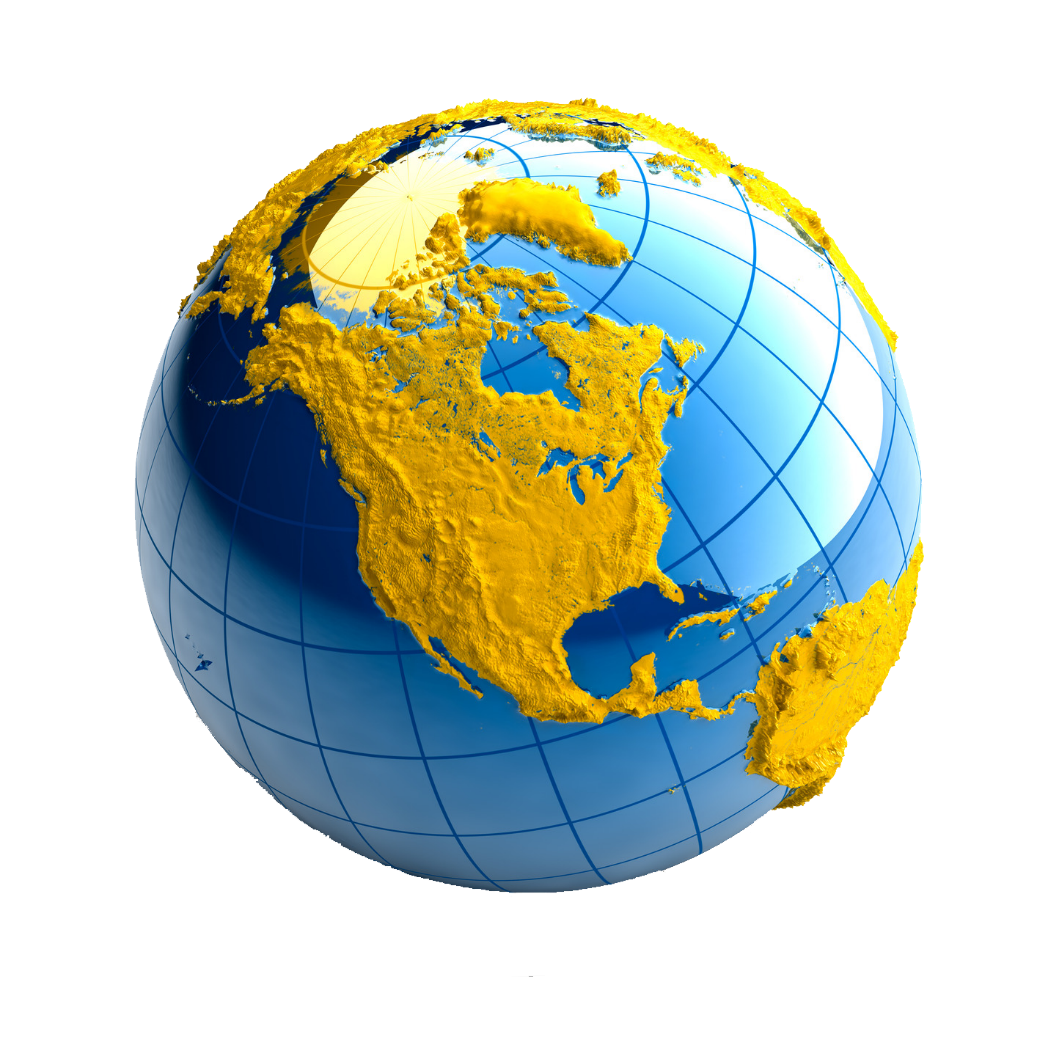 Детальніше…
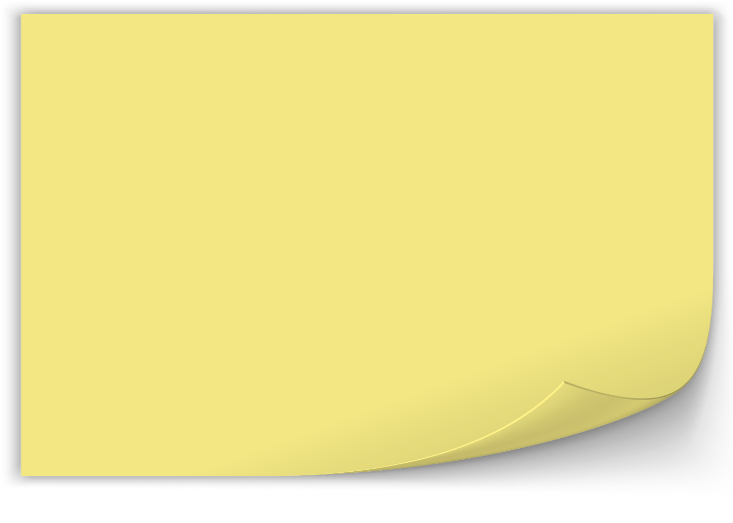 Зміст дисципліни
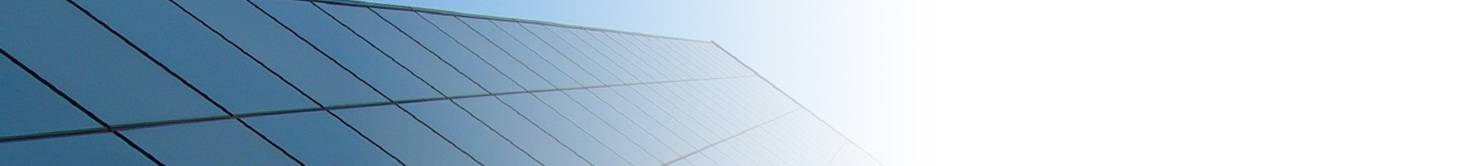 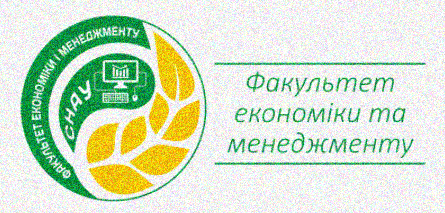 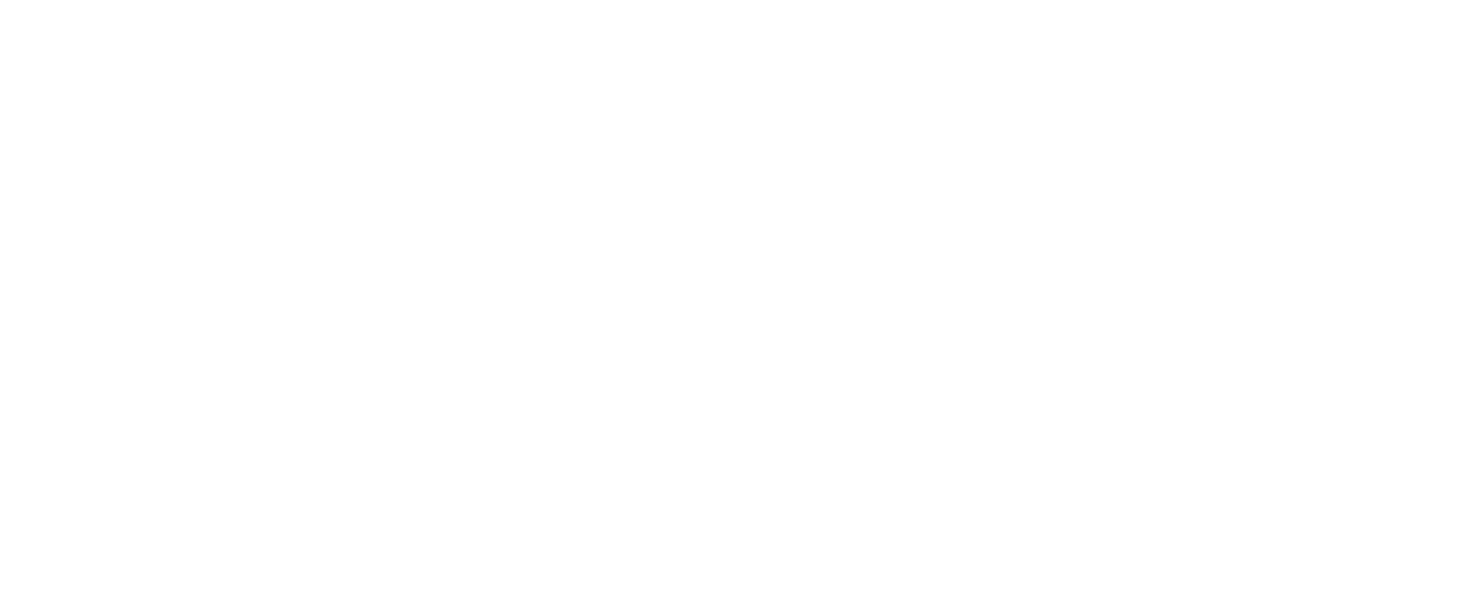 Тема 1. Загальна характеристика управління проєктами.
Тема 2. Методологія, інструментарій та критерії оцінки прєктів.
Тема 3. Комерційний та технічний аналіз проєтку .
Тема 4. Екологічний аналіз проєктів.
Тема 5. Інституційний аналіз проєкту.
Тема 6. Соціальний аналіз проєкту.
Тема 7. Фінансовий аналіз проєкту.
Тема 8. Економічний аналіз проєкту.
Тема 9. Комплексна оцінка проєкту.